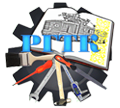 ОТЧЕТпо итогам производственной практикигруппы ЭС -21
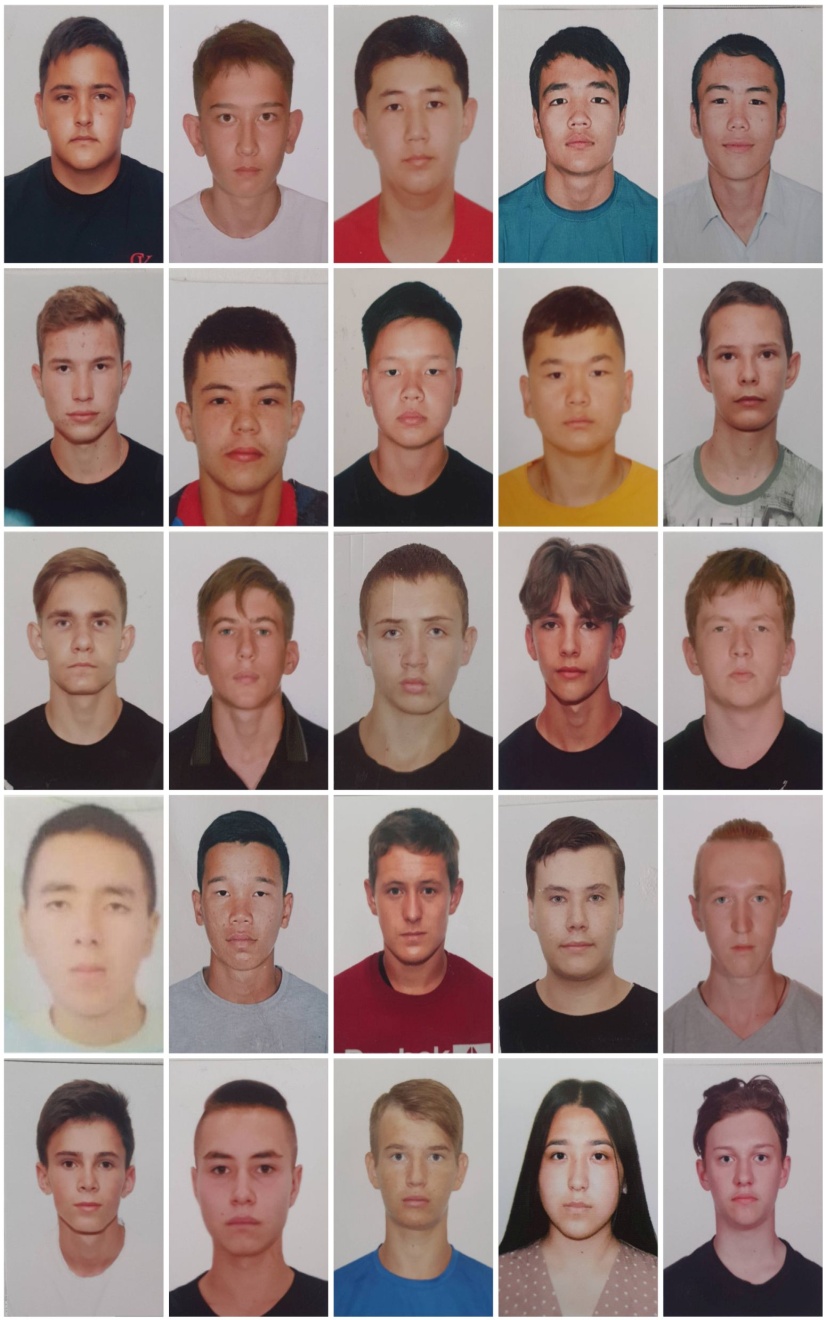 Мастер П/О Ерполатов Алихан Еркасымович
Классный руководитель Султанова Карлыгаш Толегеновна
Производственная практика прошла согласно рабочей учебной программе.384 часов  с 26.09.22 года по 26.12.22 года
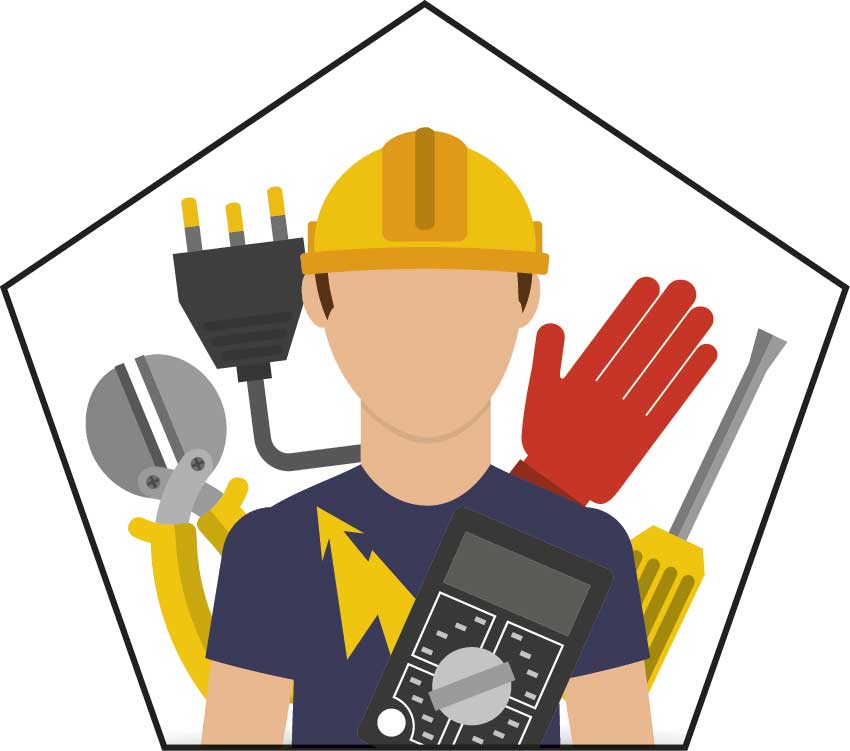 Цель практики
Во время прохождения производственной практики обучающиеся более подробно изучили азы своей будущей профессии. Были рассмотрены такие темы как выполнение электрослесарных работ второго разряда; техническое обслуживание и ремонт электрооборудования.
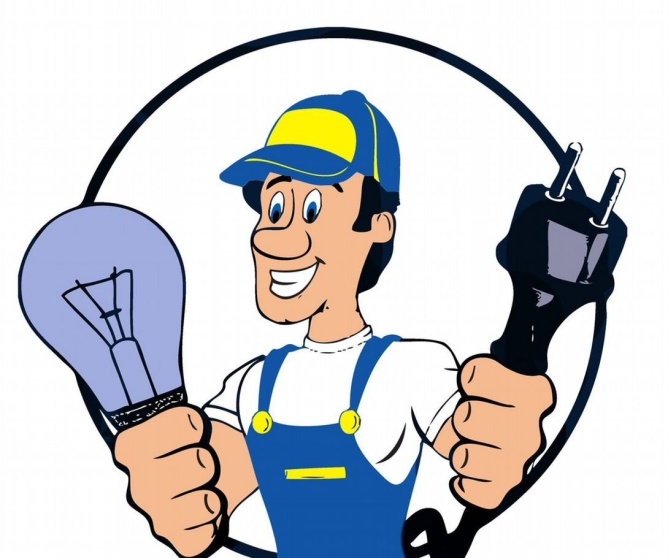 Группа в количестве 25 студентов  были устроены  в подразделения  АО «ССГПО», АО «РудныйСоколовСтрой» в  качестве учеников электрослесарей (слесарей) дежурных и по ремонту оборудования.
А именно:
АО(ССГПО)-16Студентов
АО(Рудныйсоколовстрой)-9Студентов
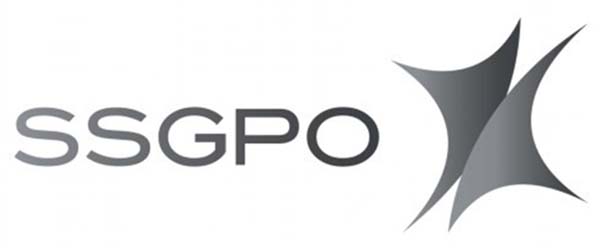 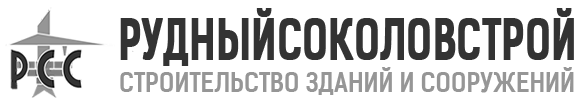 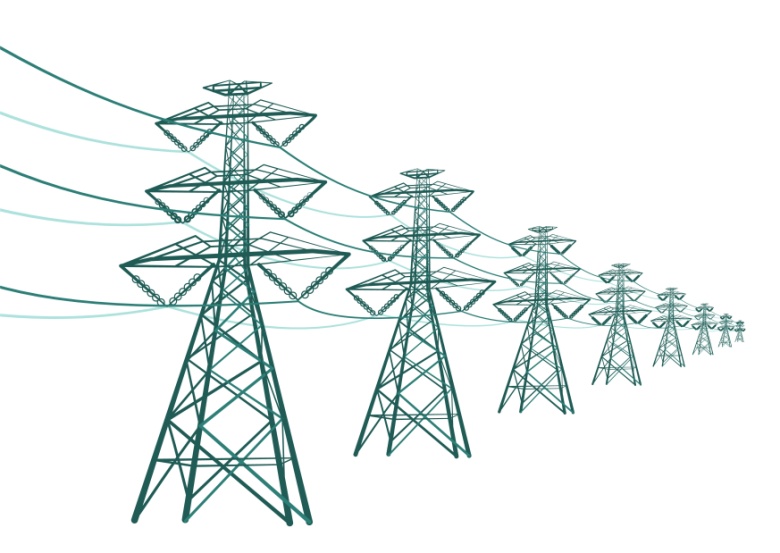 При подведении итогов по профессиональной  практике получены следующие результаты:16  человек получили оценку «отлично»3  человек получили оценку «хорошо» 6  человек получили оценку «удовлетворительно»
64%
Отлично
12%
Хорошо
24%
Удовлетворительно
Средний балл по итогам производственной практики   составляет 4,4
Процент успеваемости-  100 %
Процент качества – 81%
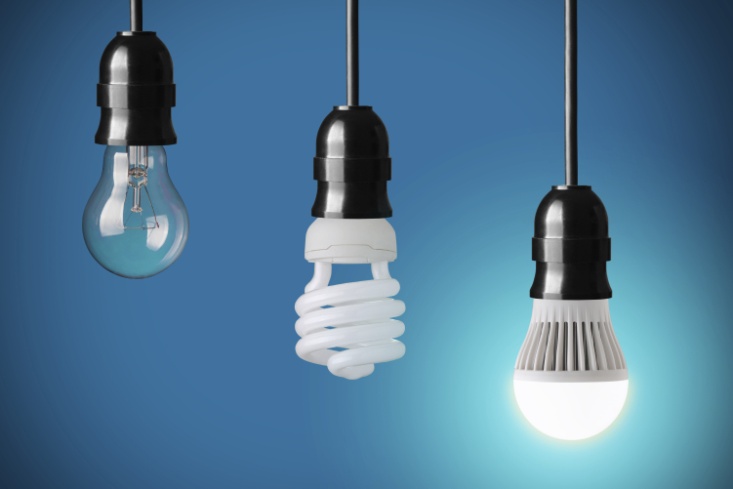 Успеваемость
100%
81%
Качество
Все 25 обучающихся прошли оплачиваемую практику. Их заработная плата составляла около 40-70 тысяч тенге.
ЦСХ Участок складского хозяйство
ЦПХиС участок энергоснабжения
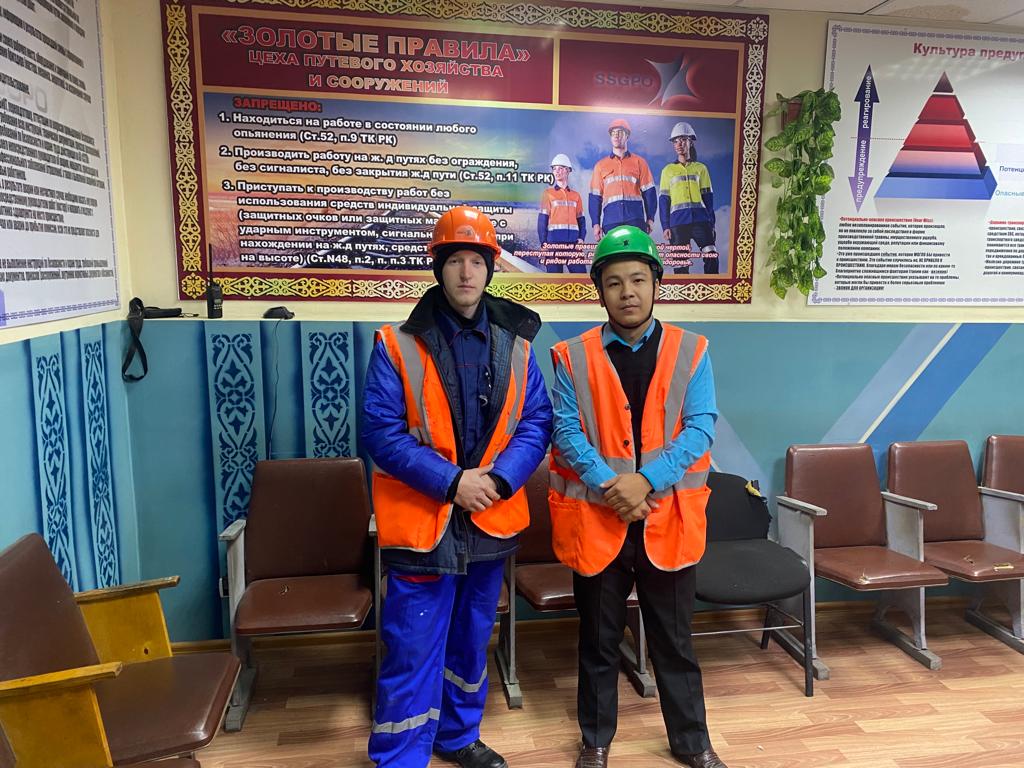 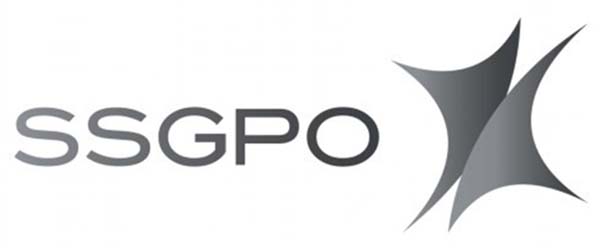 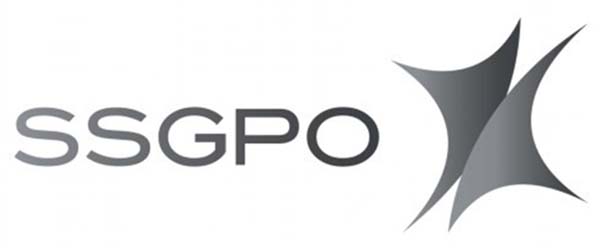 СМЦ участок ремонта и эксплутаций
Участок УПТК
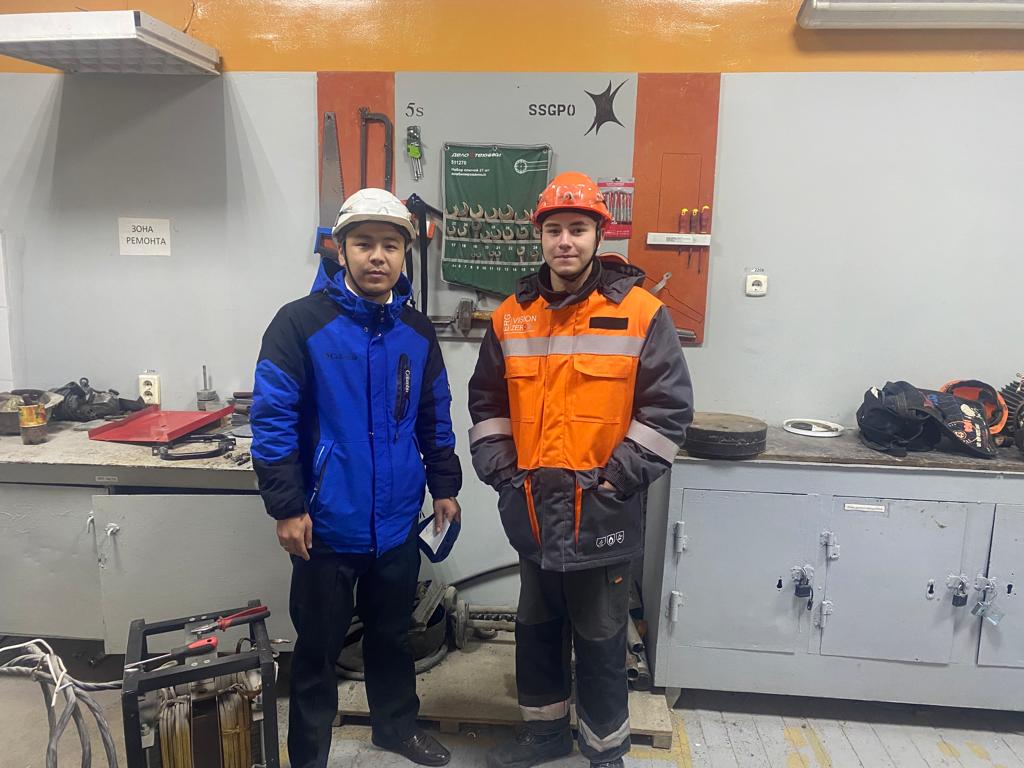 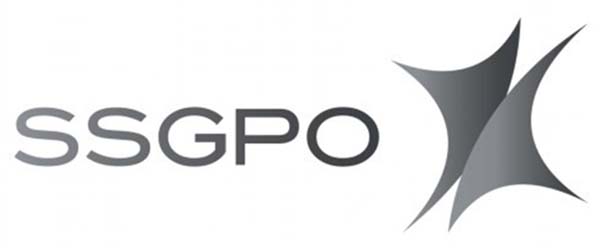 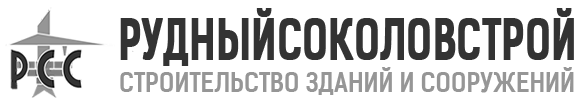 В процессе освоения навыки обучающийся овладели следующими видами профессиональных компетенций:
монтажу и прокладке кабелей 
установке розеток и выключателей 
монтажу освещения 
установке автоматических выключателей
монтажу и демонтажу эл щитков
демонтажу и монтажу электрооборудования и эл проводки
демонтажу шин на ЗРУ
замене освещения на кране
монтажу нового ПСУ
замене старых кабелей на новые